English

Fantasy stories- Narrative writing
Where the Wild Things Are
Focus on revising Language Through Colour
Improve use of adjectives, conjunctions, adverbs, verbs and prepositions.
Introduce the use of commas
Revise punctuation covered in previous years.
Beaver Towers
Begin to look at suspense and tension techniques.
Descriptive writing.
Drama and role-play
School Value
Teamwork
Maths
Place Value
Numbers to 1000
Partition numbers to 1000
Estimate, compare and order numbers to 10,000
Roman Numerals
Rounding to the nearest 10, 100, 1,000

Addition and Subtraction
Add up up two 4 digit numbers - no exchange
Add up to two 4 digits numbers - with exchange
Subtract up up two 4 digit numbers - no exchange
Subtract up to two 4 digits numbers - with exchange
Great Chart Primary School
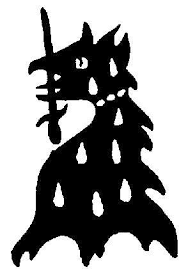 French
Portraits
Characteristics of a living things
Adjectives for physical appearances and their personality.
Create simple sentences ensuring that the adjectives agree with the gender of of the noun.
Science
Life and Living Things
Characteristics of a living things
Group and classify animals
Vertebrates and invertebrates
Follow a classification Key
Human impact within our local environment
Environmental impact on the world.
Art
Sculpture - Viking Faces
Study pictures of vikings and viking drawings/paintings for key features.

Sketch pictures of vikings as a precursor to creating in clay.

Clay skills - joining, imprinting and texture.

Create a clay viking face.
Geography

Europe

Locating countries in Europe,  features and capital cities of European countries, Compare European cities,  Human and Physical features in Europe.
Year 4 Term 1 Curriculum
P.E
Indoor PE - Gymnastics
create and perform a partner sequence,  change speed and direction, actions taking weight on hands, refine a short sequence, judge and compare performances.
Outdoor PE
Swimming  - 4G
Netball - 4T  Passing Skills, attacking and defending, working a s a team.
Computing

E- Safety
Keeping safe online

Creating Google docs and using Google Classroom safely and effectively
RHE
What makes a family?
Who can you talk to if you feel unsafe or worried?
What makes a good friend?
What is a bully?
What is a stereotype?
Is it good to keep secrets?
PSHE

How do we become a valued member of our community?

Link to ‘Community’ value.
What does our community provide for and visa versa?
Music
4T - Ukulele Lessons
4G - Here Come the Vikings!
To sing in time with others.  To recognise simple rhythmic notation by ear and by sight.  To use simple rhythmic notation to compose a Viking battle song.  I can perform music with confidence and discipline.
R.E - Buddhism

Is it possible for everyone to be happy?I know that Buddha is an important figure in the religion, Buddhism. I know what the Eightfold path is.